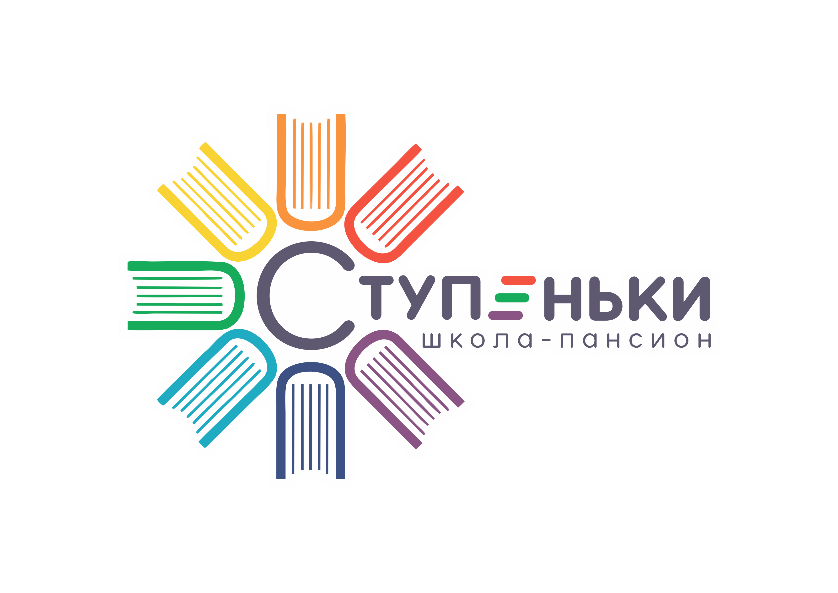 Междисциплинарный урок по математике в 4 классе«Повторение действий над многозначными числами»
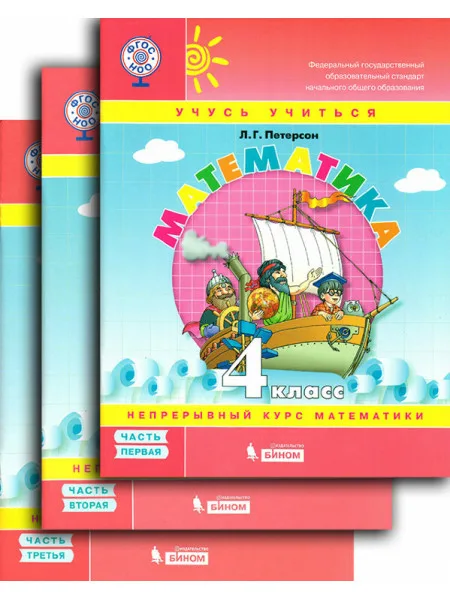 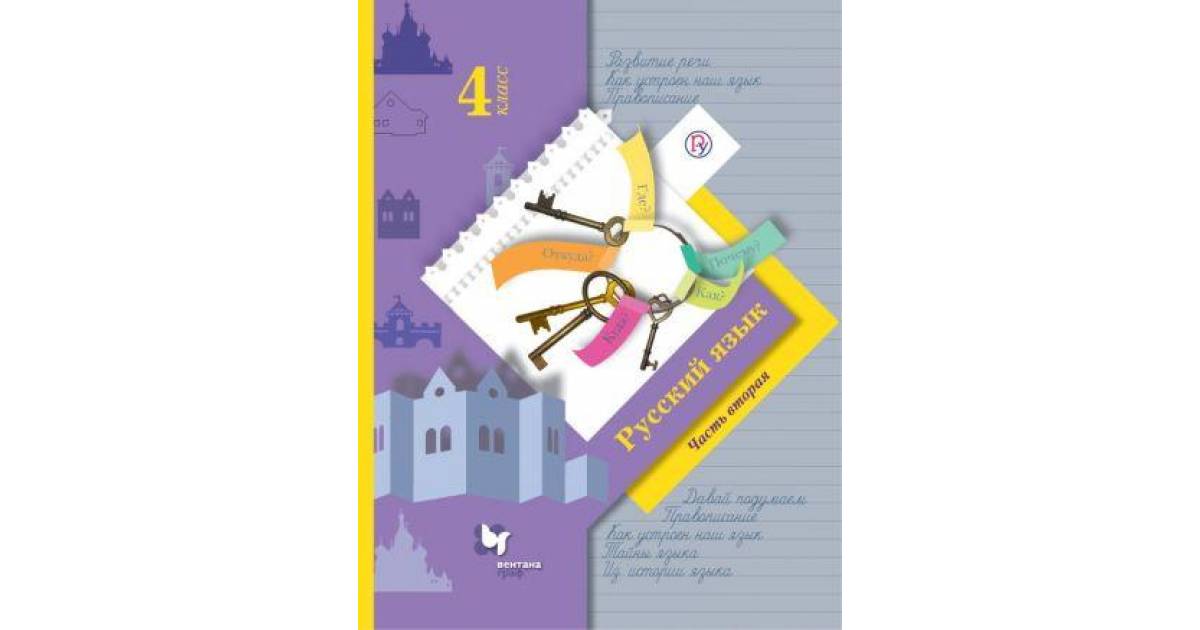 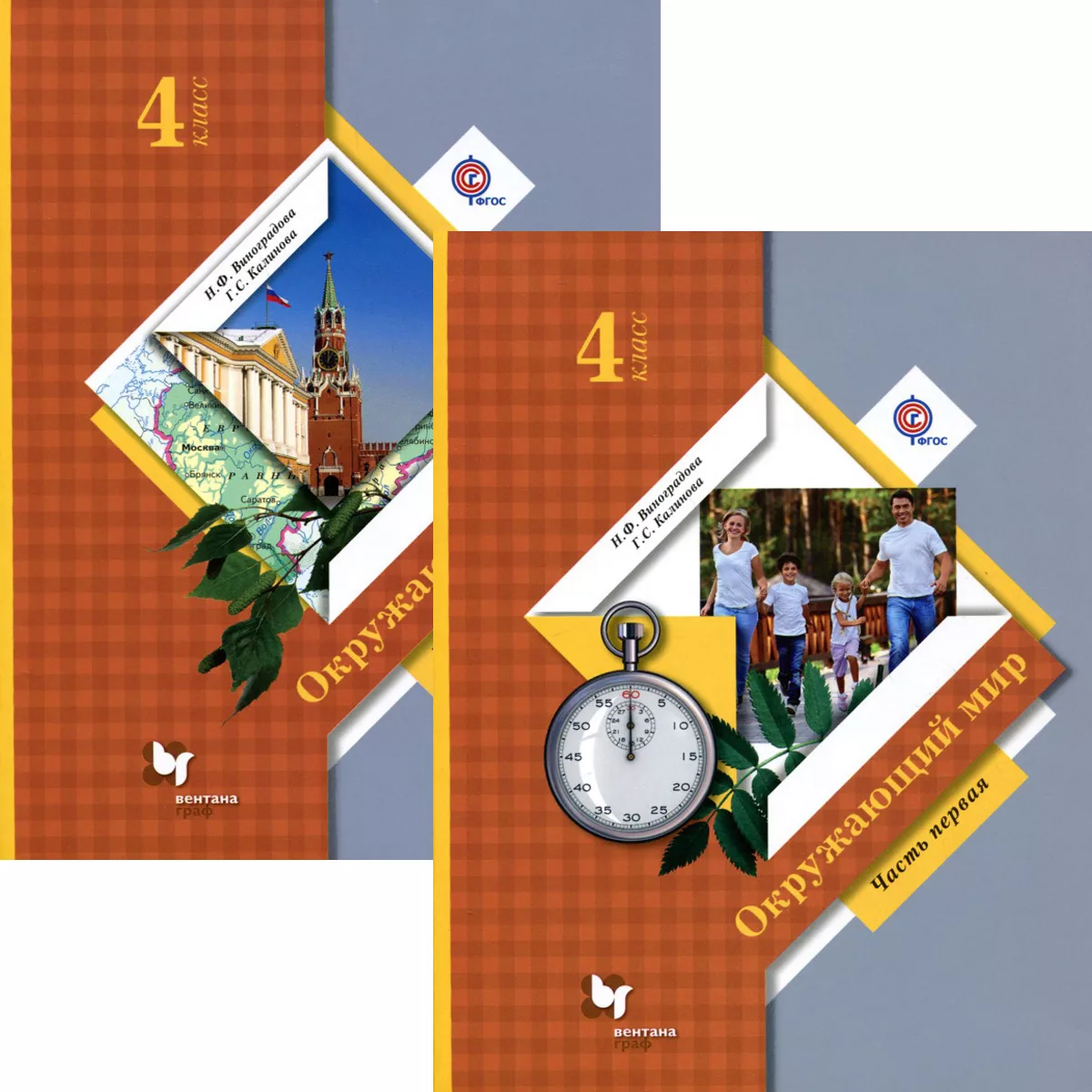 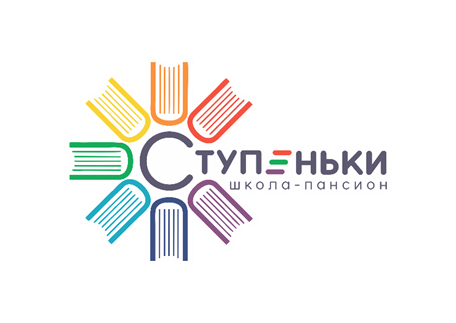 математика
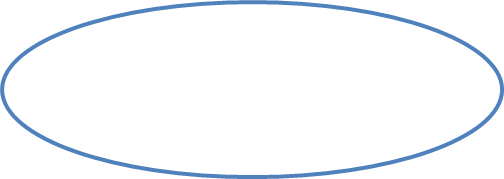 русский язык
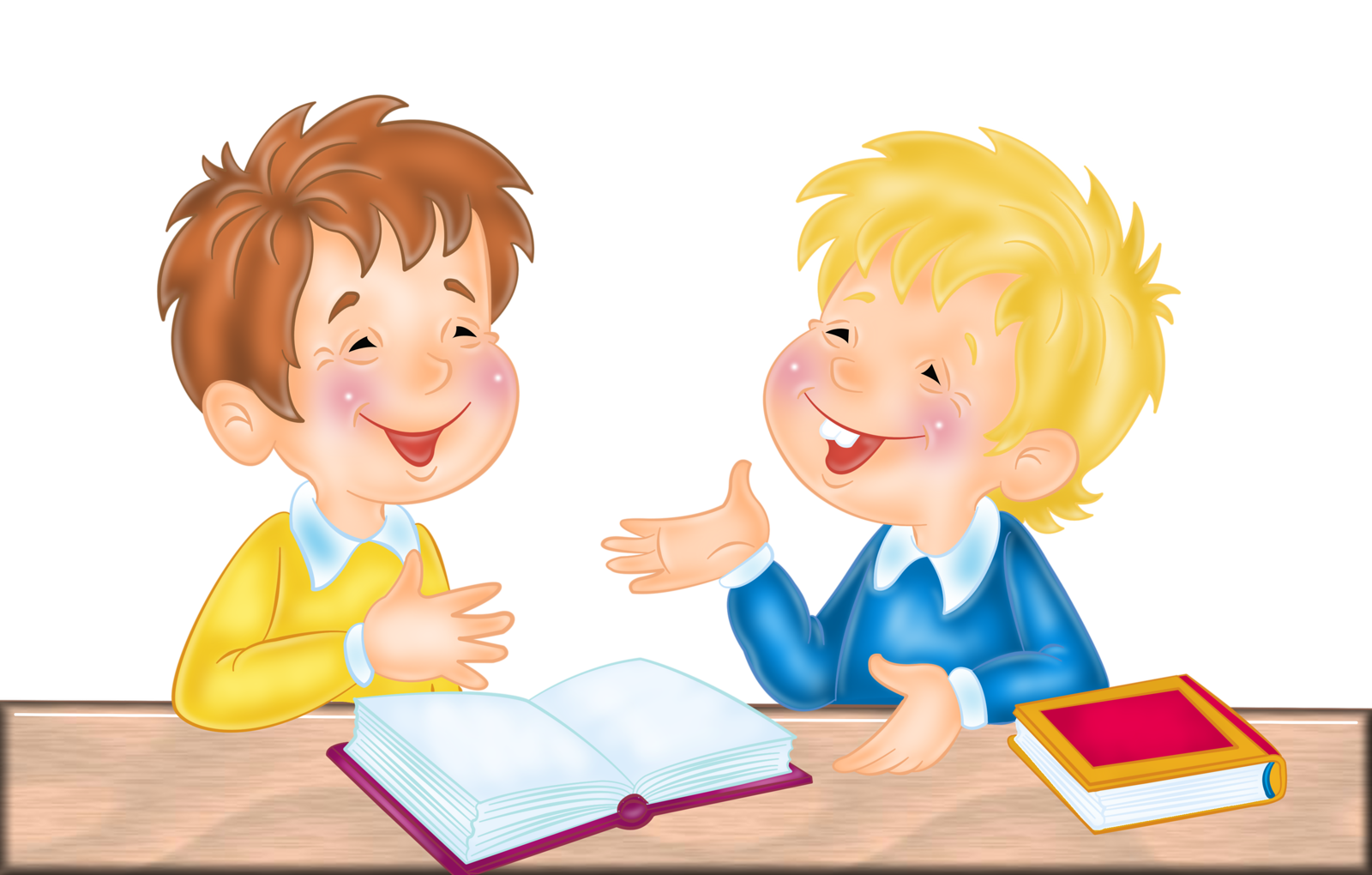 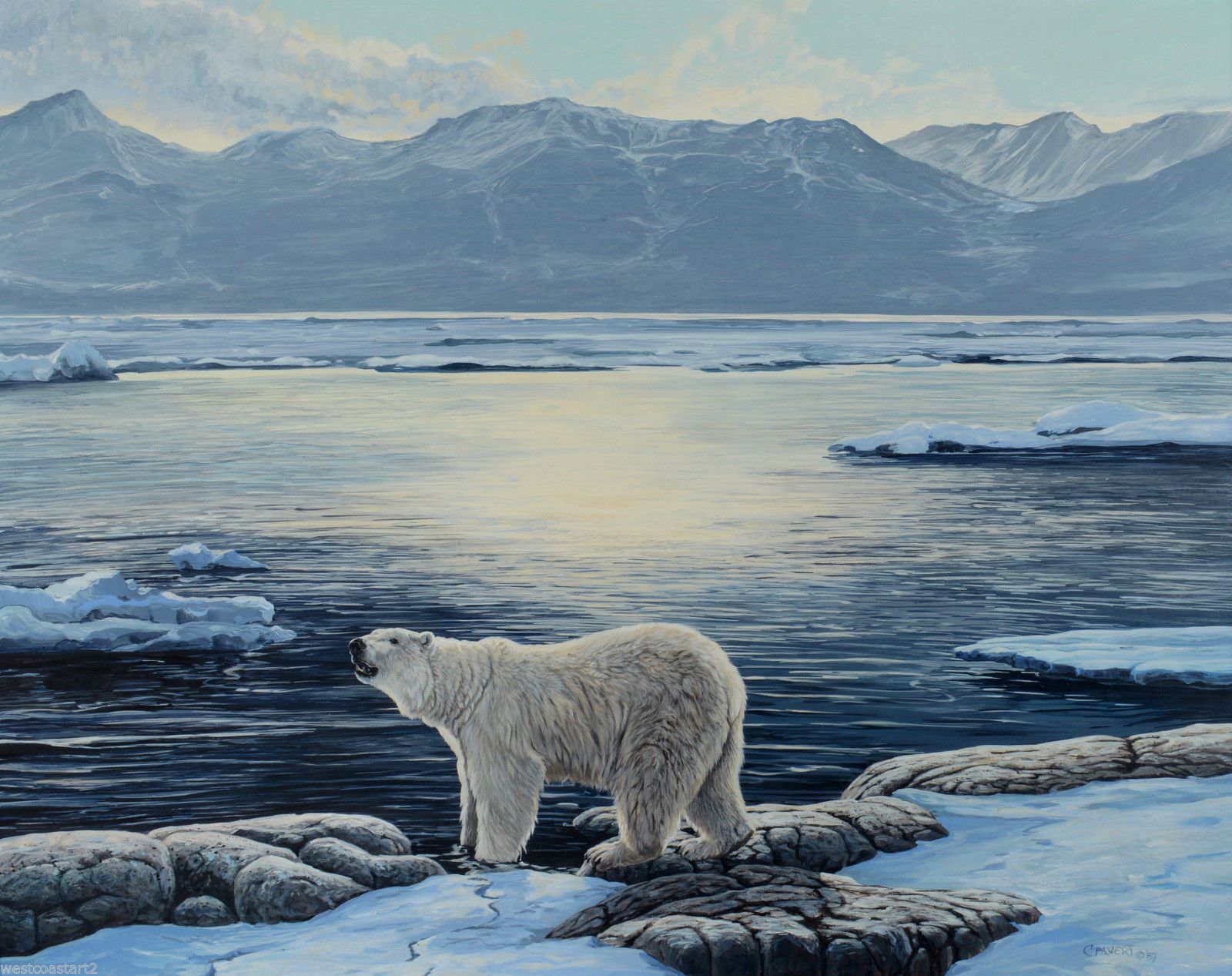 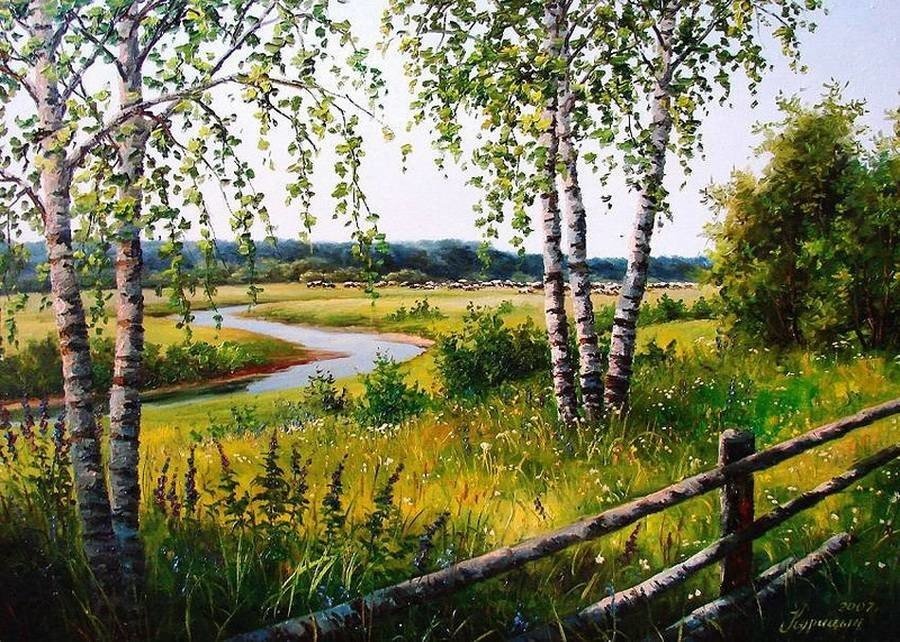 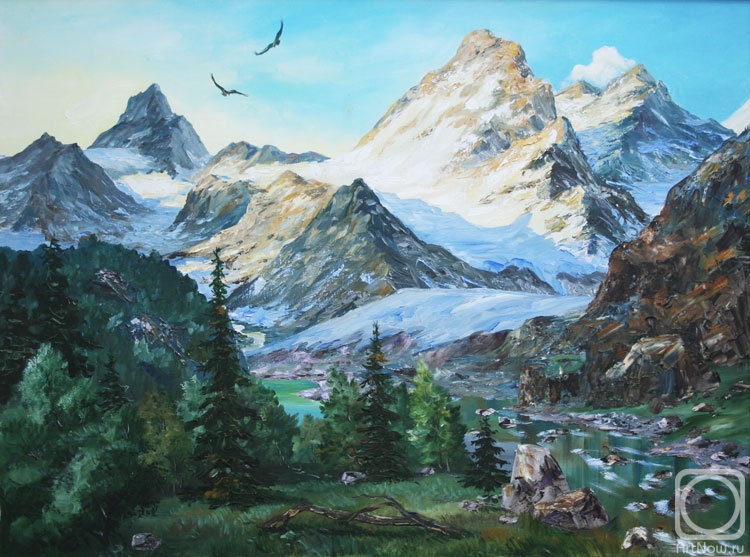 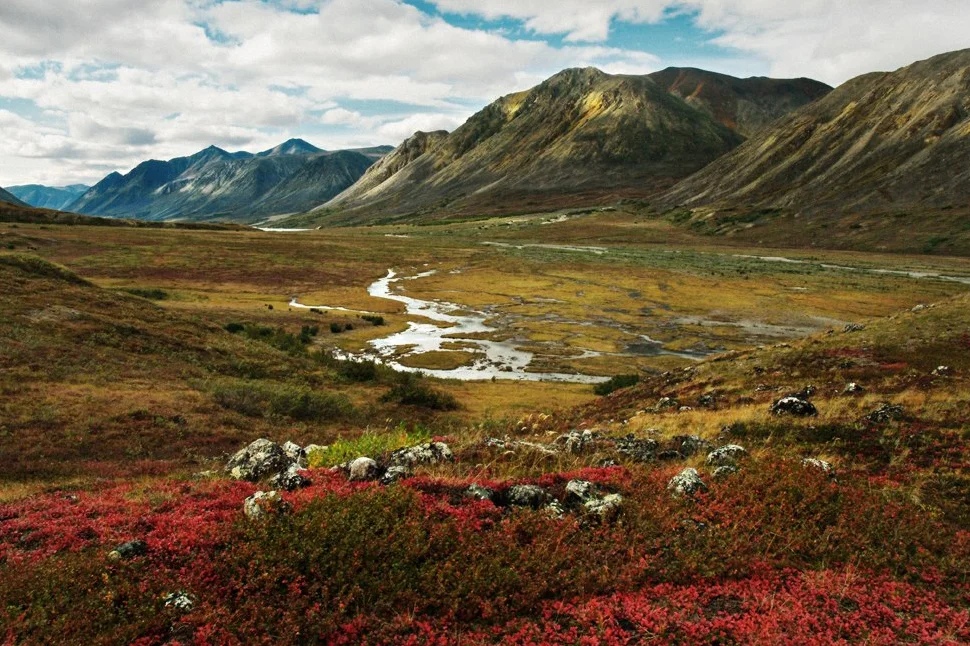 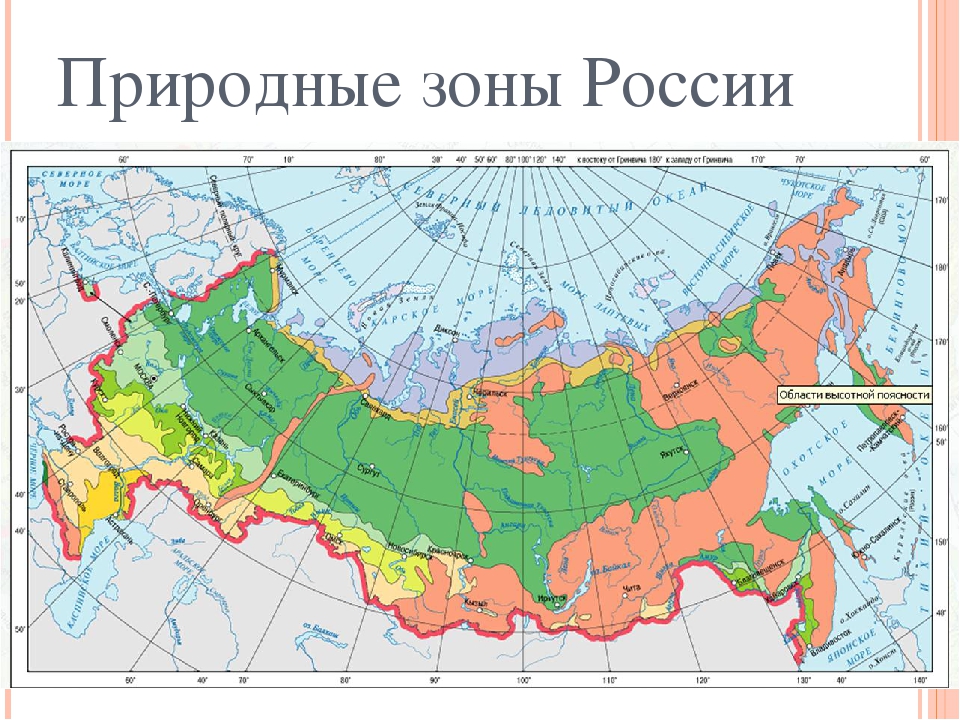 Общая протяженность границ России 
60 933 км. Из них 38 808 км – морские границы.
Составьте уравнение и найдите длину сухопутных границ.
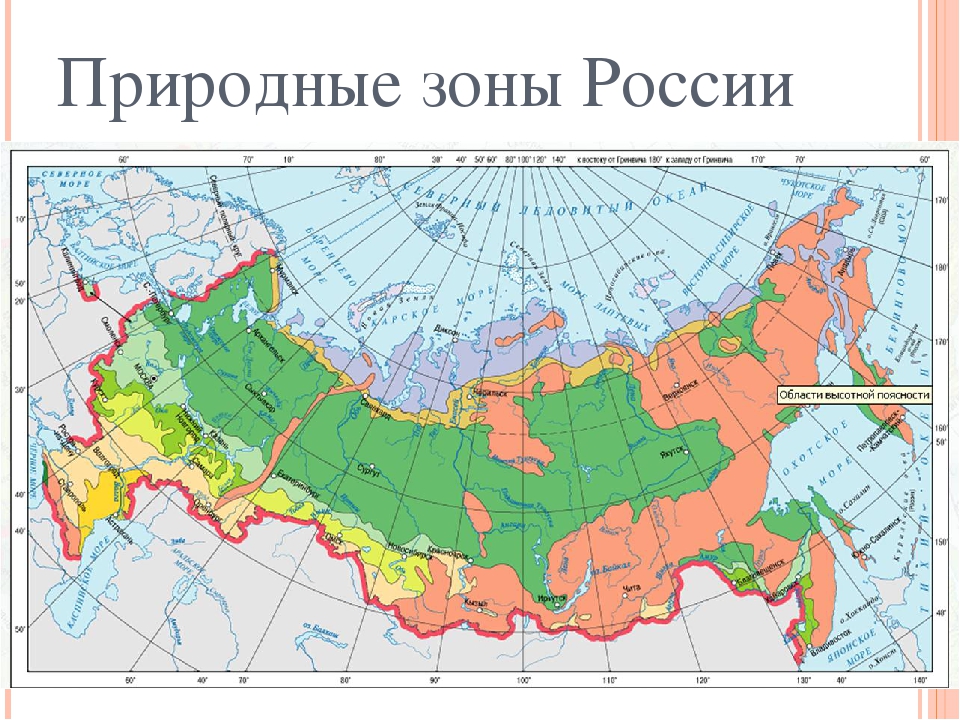 Просклоняйте имена 
существительные.
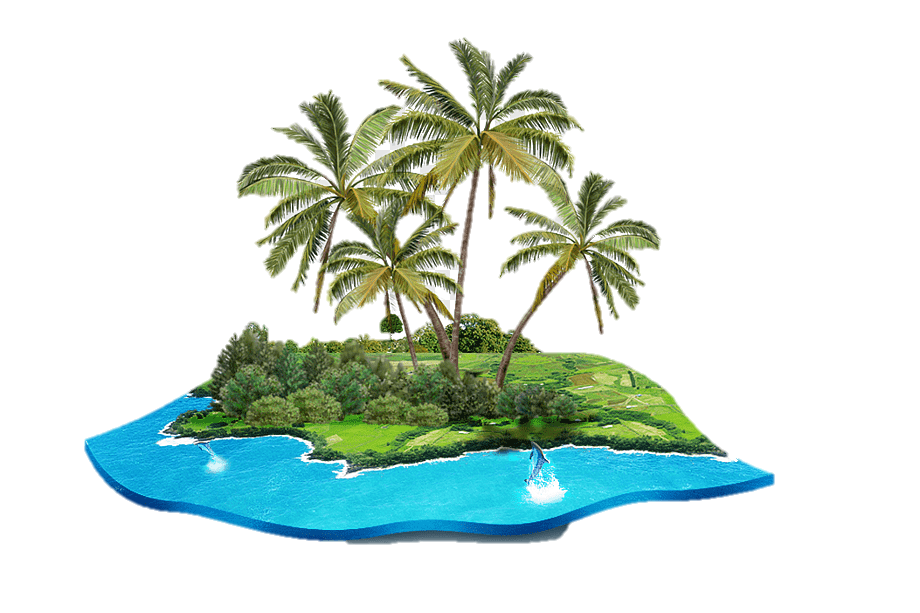 1 команда – суша
2 команда – море
 3 команда – земля
Зона арктических пустынь
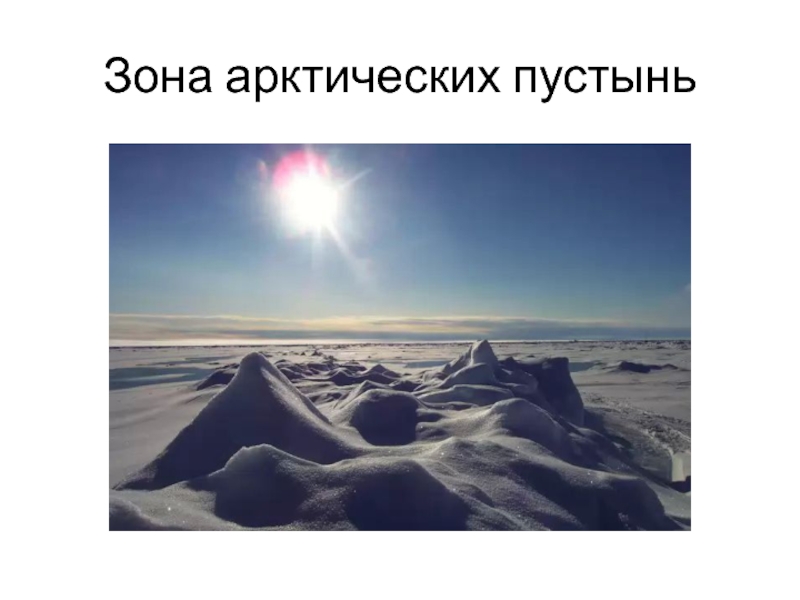 Зона арктических пустынь
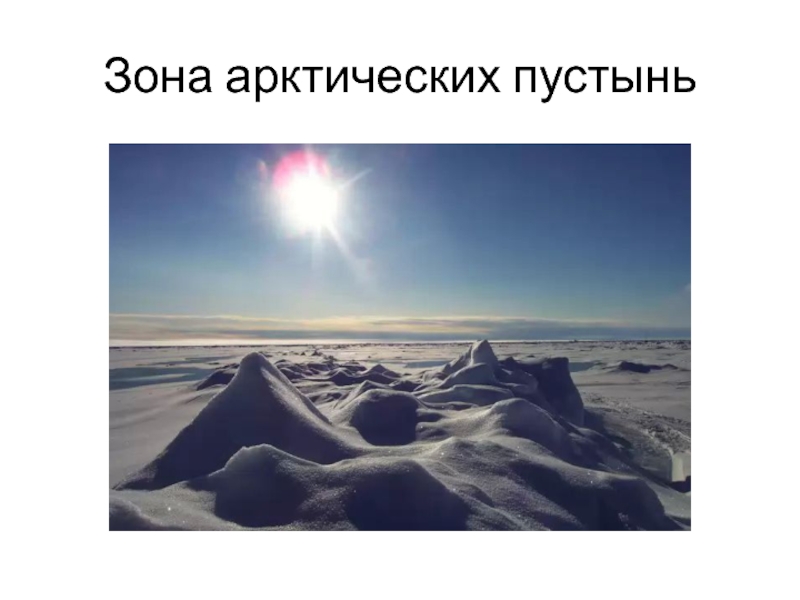 Белые пустыни Арктики – это зона островов, лежащих около Северного полюса.
Зона арктических пустынь
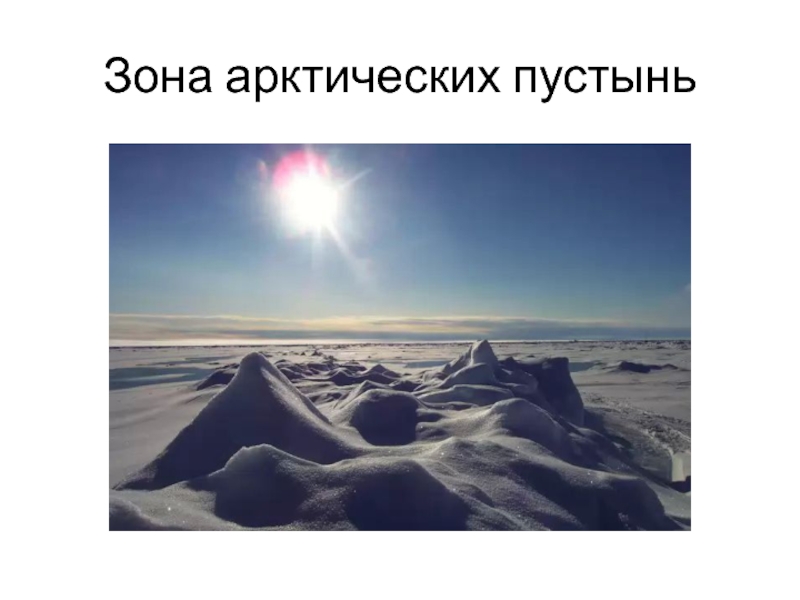 Белые пустыни Арктики – большие и обширные. 
Их площадь равна площади прямоугольника со сторонами 3 000 000 км и 9 км
Зона арктических пустынь
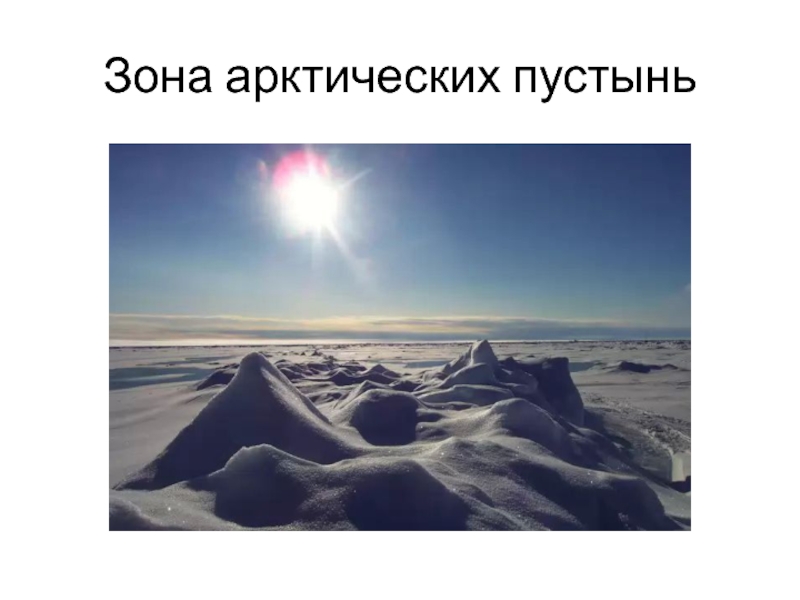 Тундра
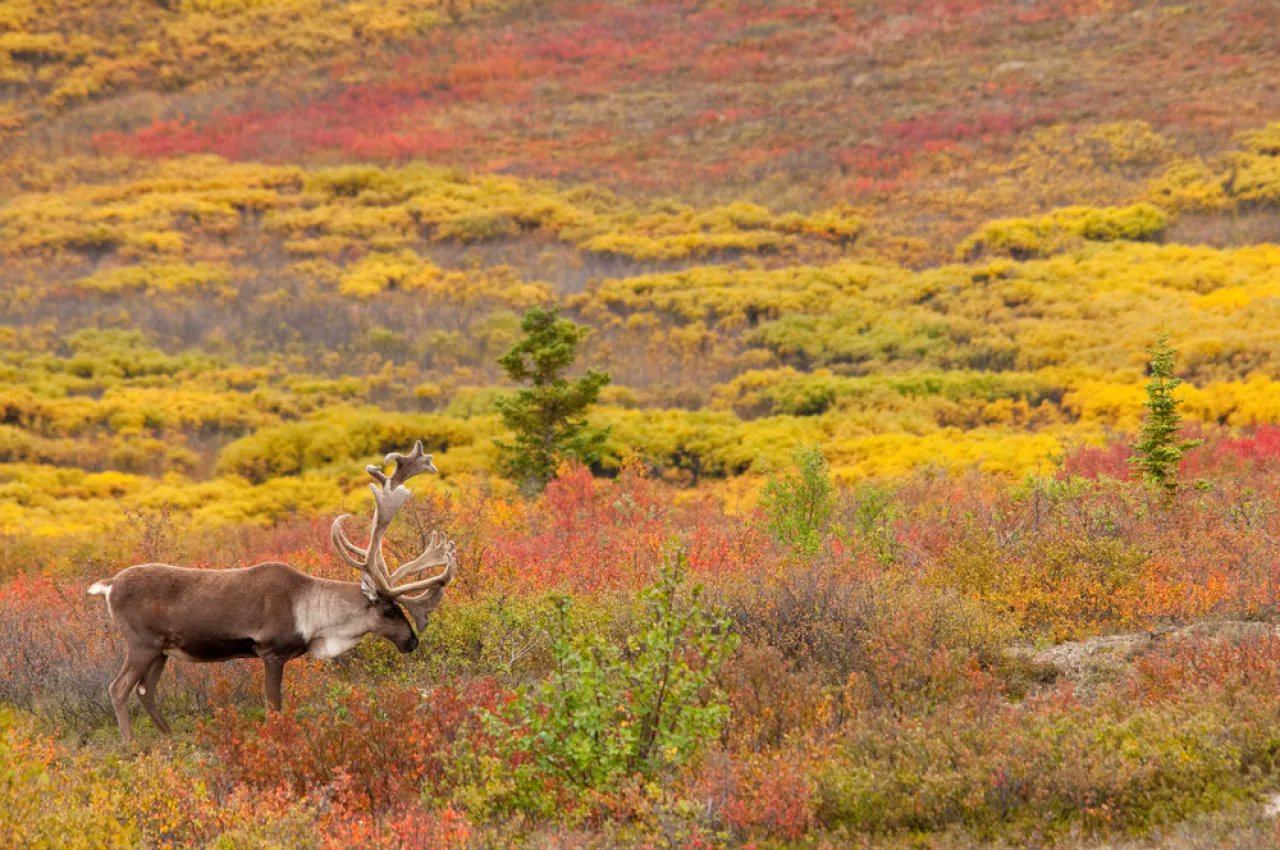 Оленеводство, занятие, тундры, население, основное.
Тундра
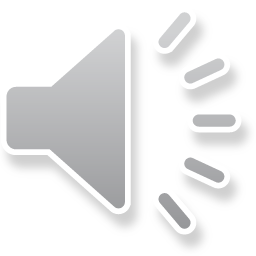 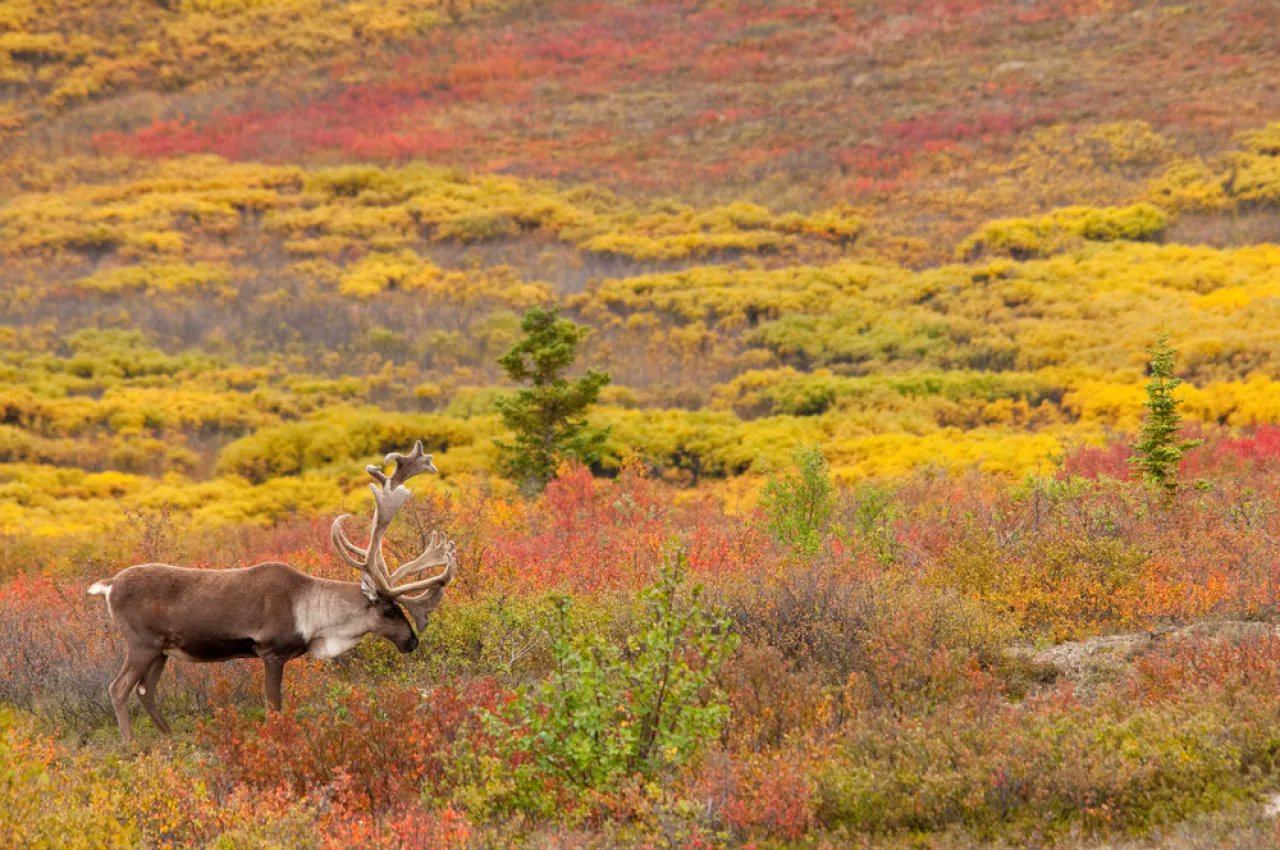 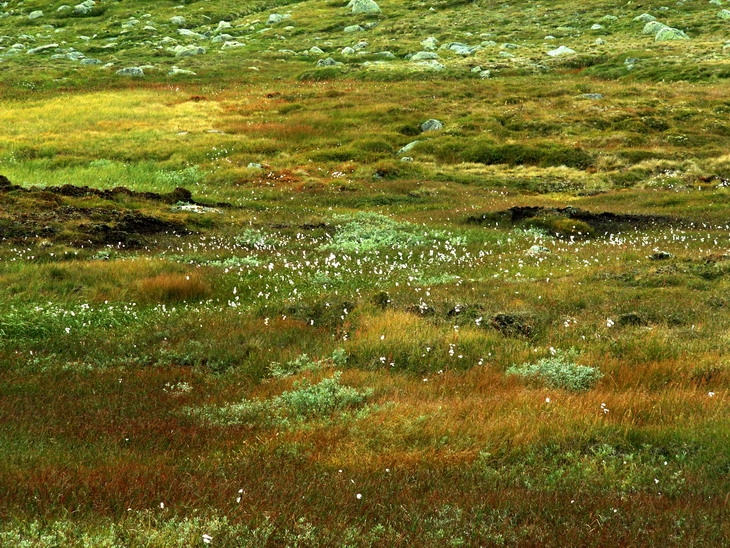 Оленеводство – основное занятие населения тундры.
Задача.
Одно нанайское поселение держит 3 стада оленей по 197 голов в каждом, а эскимосское поселение – 4 стада оленей по 158 голов каждом. Сколько всего голов оленей в этих поселениях?
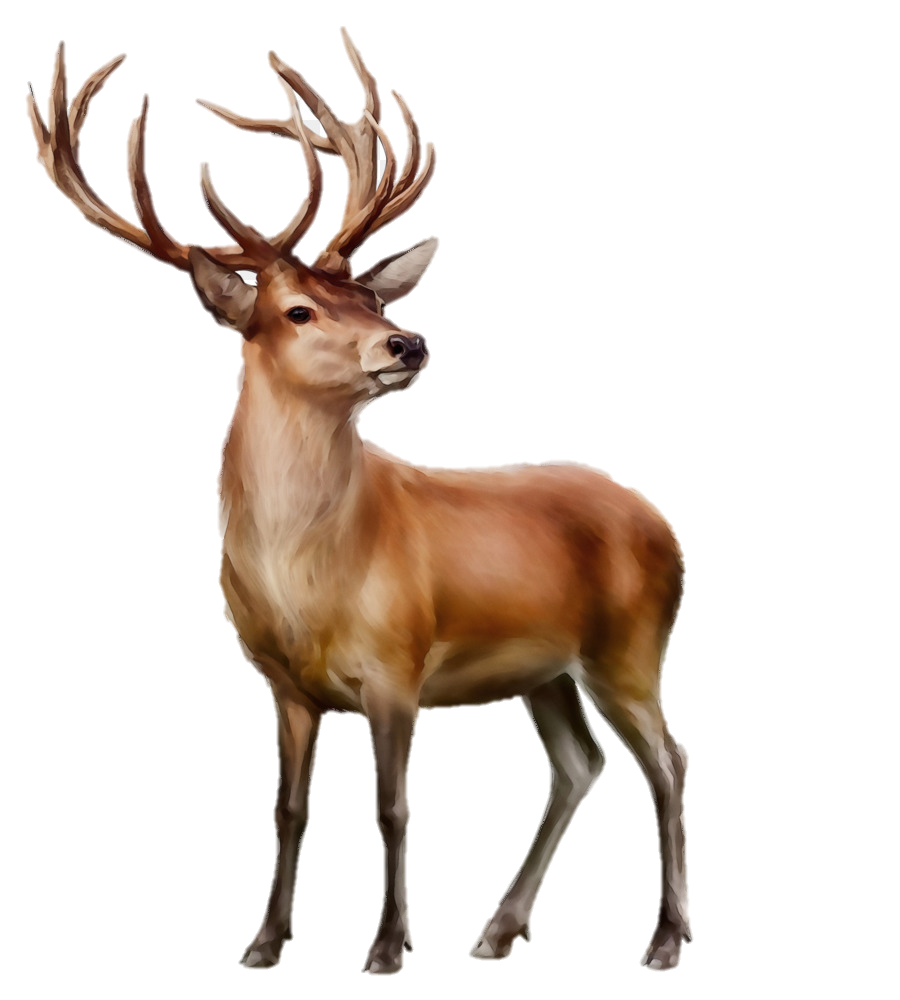 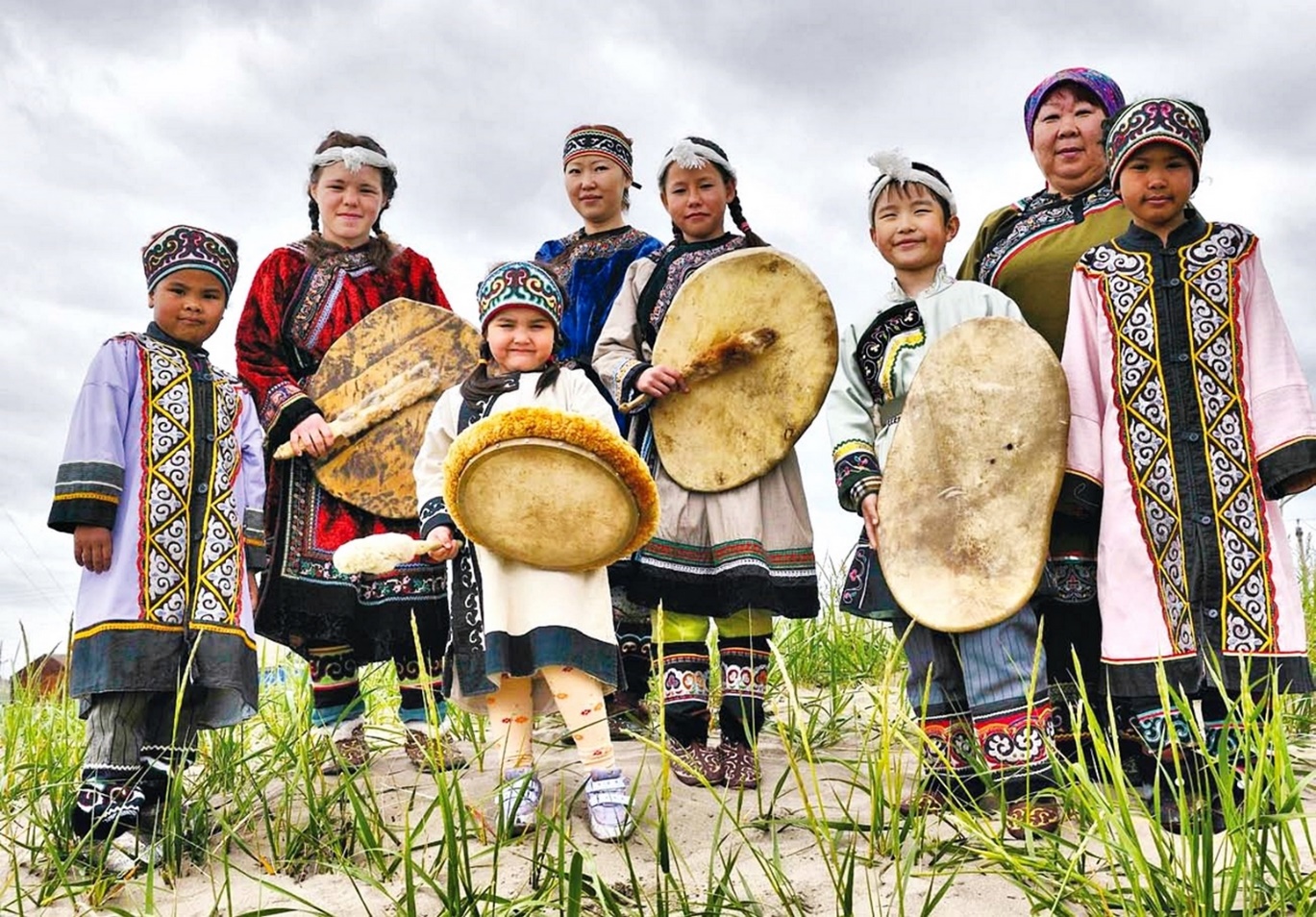 Зона лесов
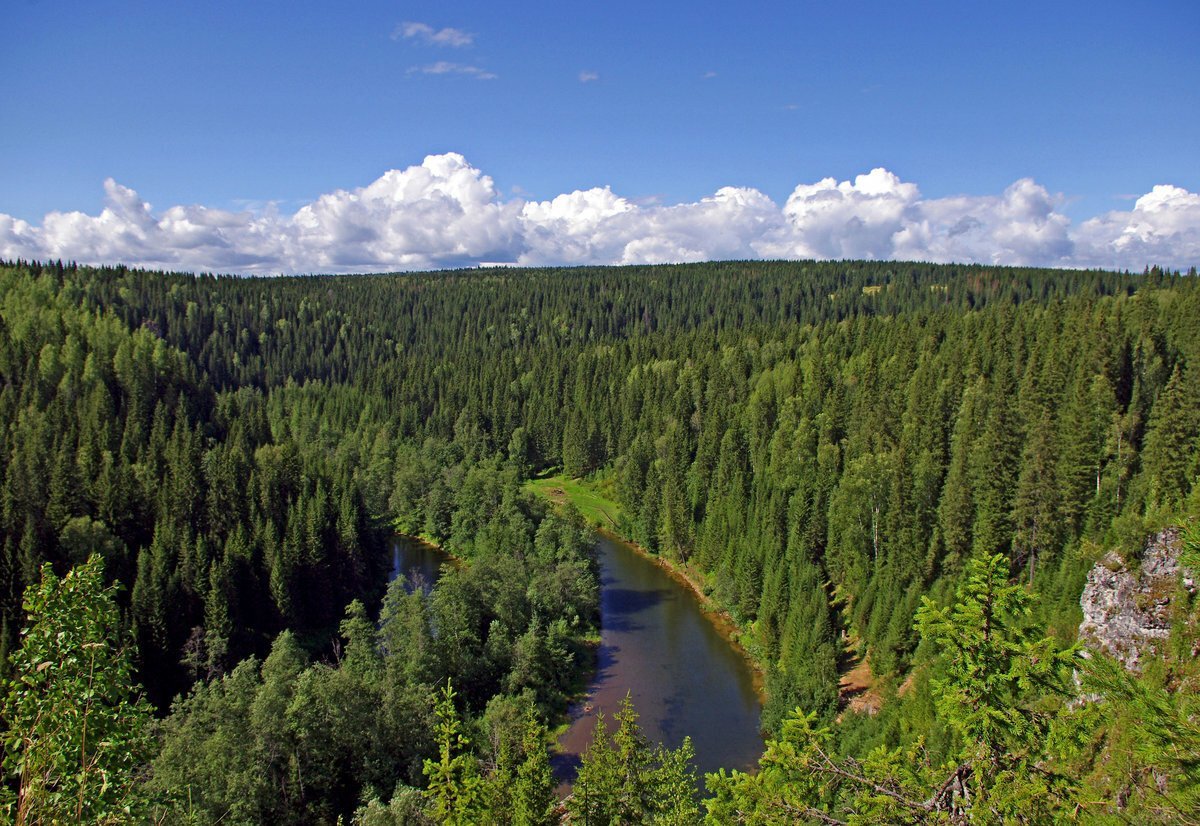 Самая широкая часть тайги 2000 км, самая узкая часть – 500 км.
Запишите предложение, проверьте написание безударных гласных.
В тайге живут разнообразные животные: медведи, зайцы, лисицы.
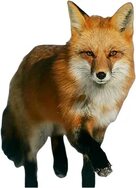 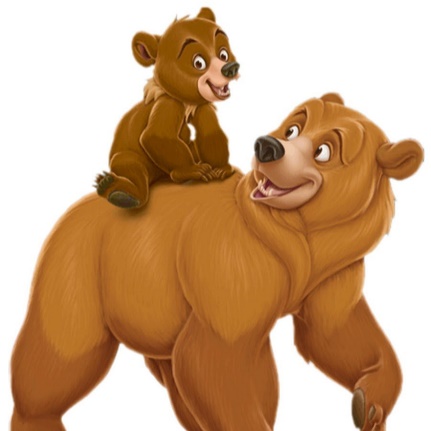 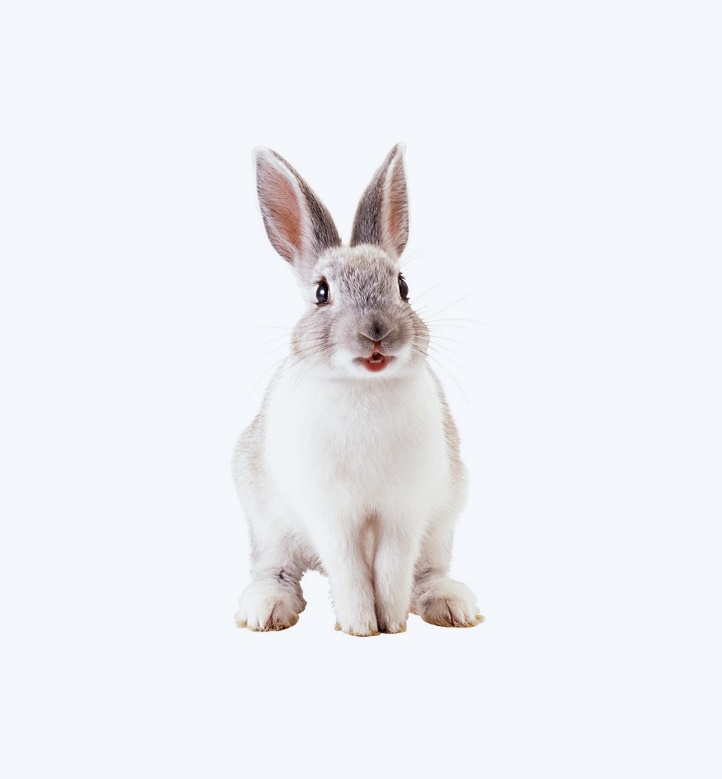 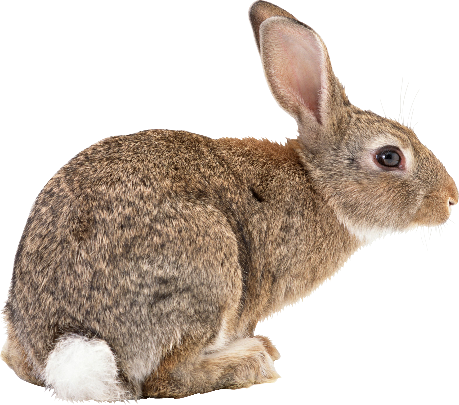 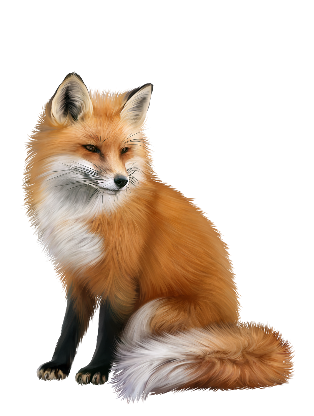 Степь
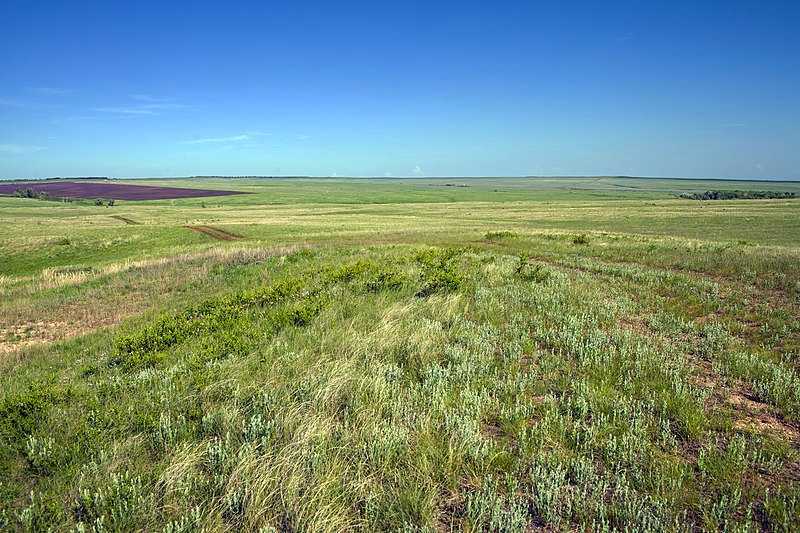 Больше всего здесь птиц — 227 видов. Всего фауна птиц России (с учётом подвидов и т. д.) включает 1135 географических формы птиц.
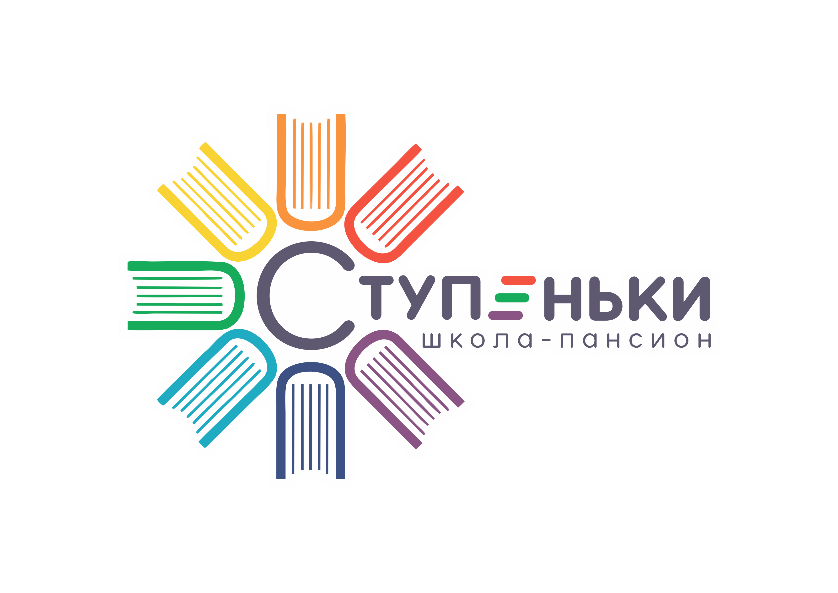 Итог урока
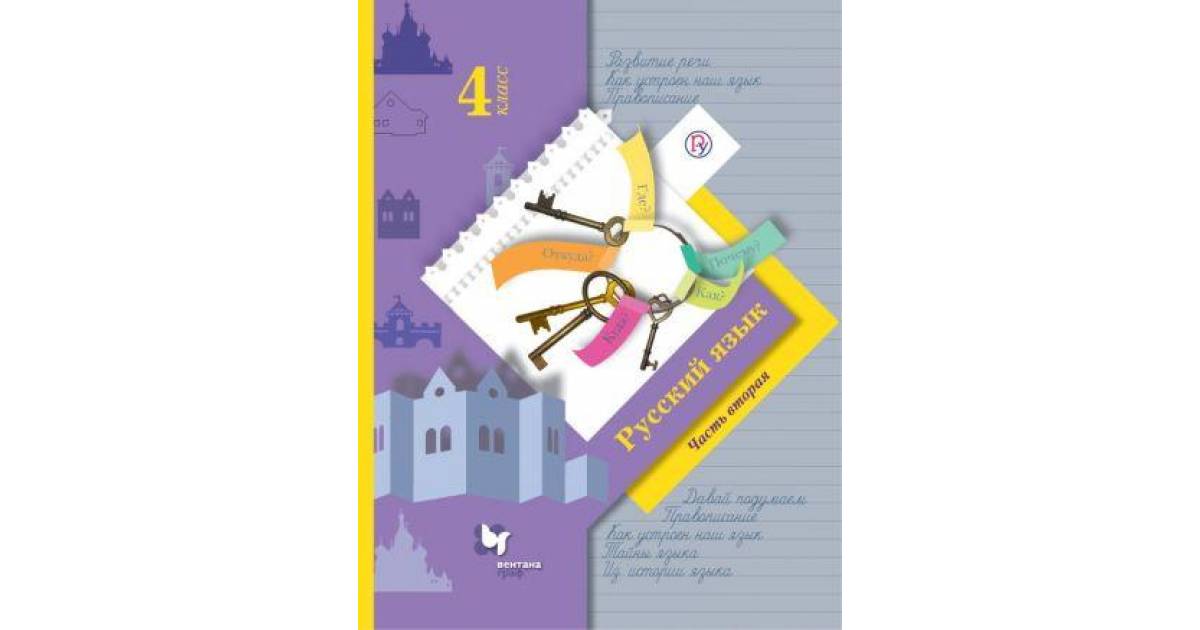 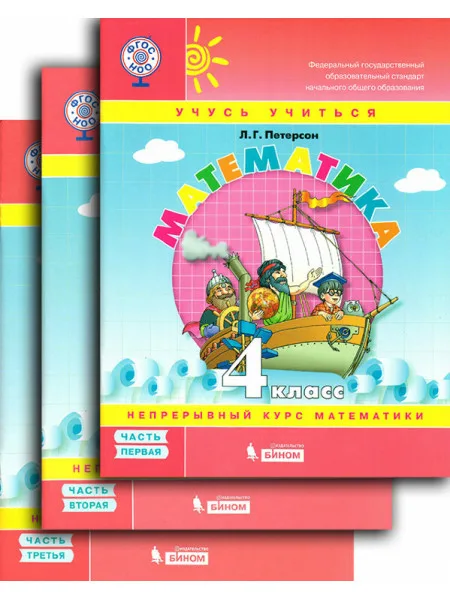 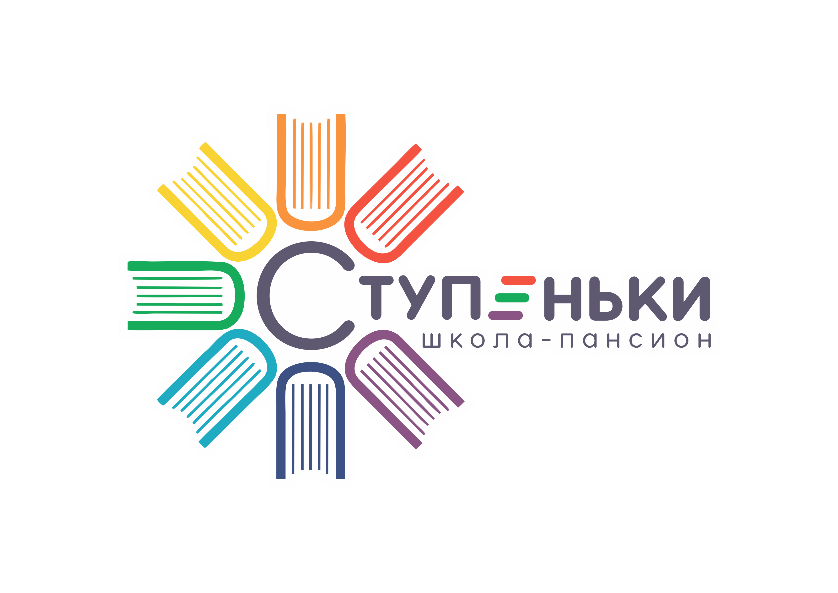 Михаил Васильевич Ломоносов: “Все науки в грамматике 
нужды имеют”.
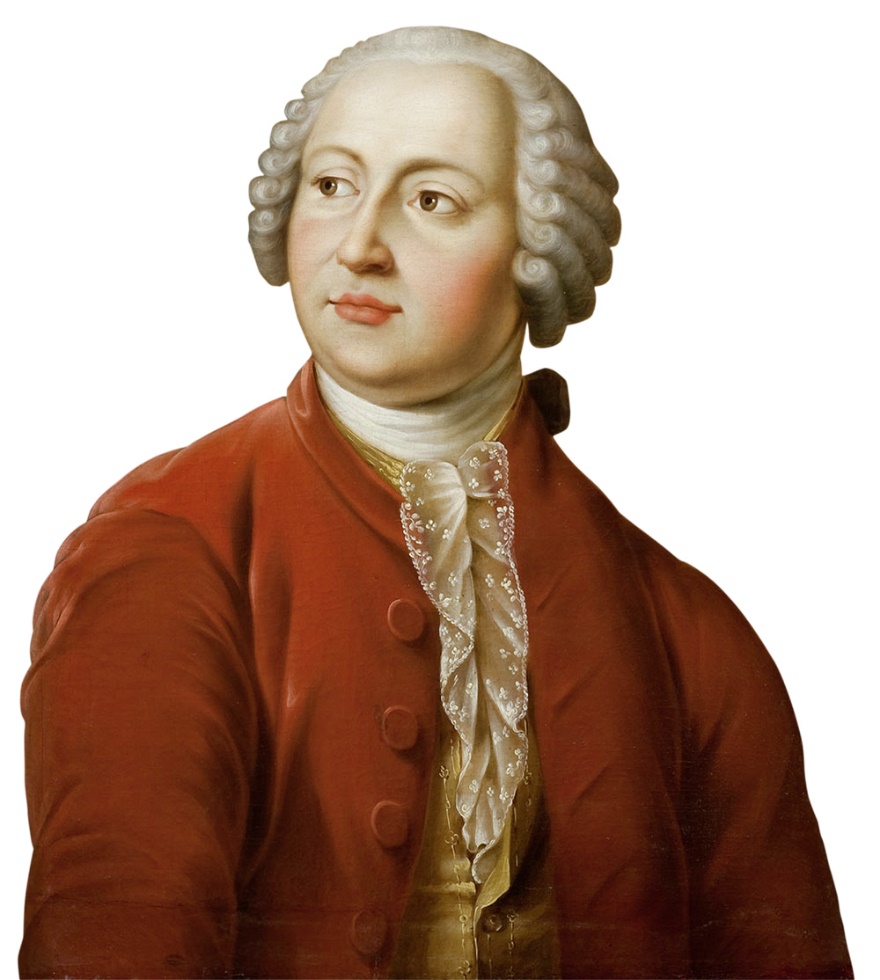